An Overview of Issues in
Protection of Customer Data
Data Privacy/ Protection Compliance
Cybersecurity
Trade Secrets
Presented by:

Francisco Tschen, PE, Esq.
Tschen Law, PLLC | Adjunct Professor of Law - FIU
ftschen@tschenlaw.com
And

Cheryl L. Booth, J.D., MLIS, Ph.D, LL.M | CIPP (US); CIPM; AIGP
Associate Director for Research and Reference Services | Adjunct Professor of Law – NSU Law
cbooth1@nova.edu
COURSE STRUCTURE AND PARTICIPATION
ANTI-PHISHING BEST PRACTICES
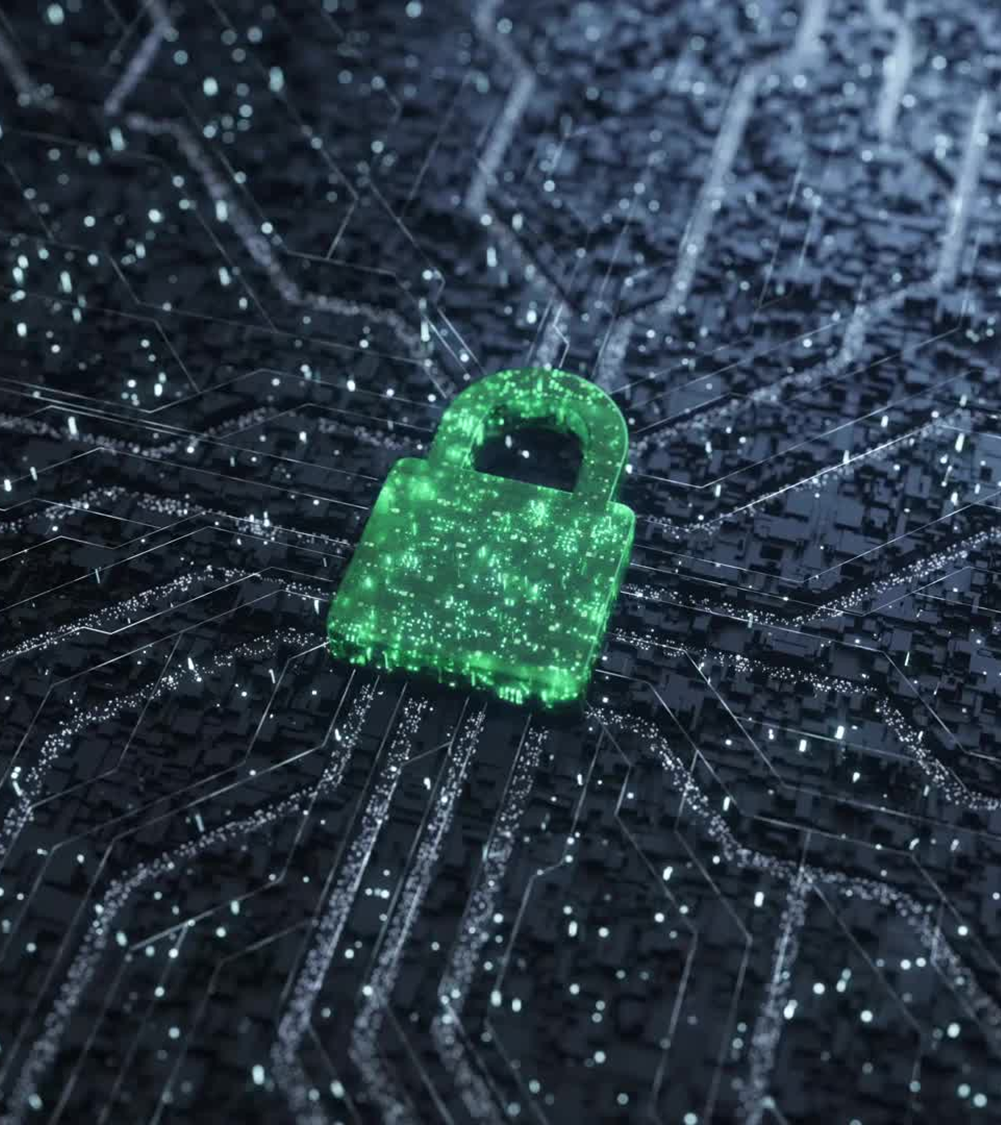 PHISHING: give access to hackers to information or infect devices with malware.

Stay alert to social engineering.
Avoid suspicious links.
No legitimate company will ask for sensitive information via email.
Trust your instincts.
COURSE STRUCTURE AND PARTICIPATION
If you become aware of fraud…
Report it to the FTC to prevent further fraud.
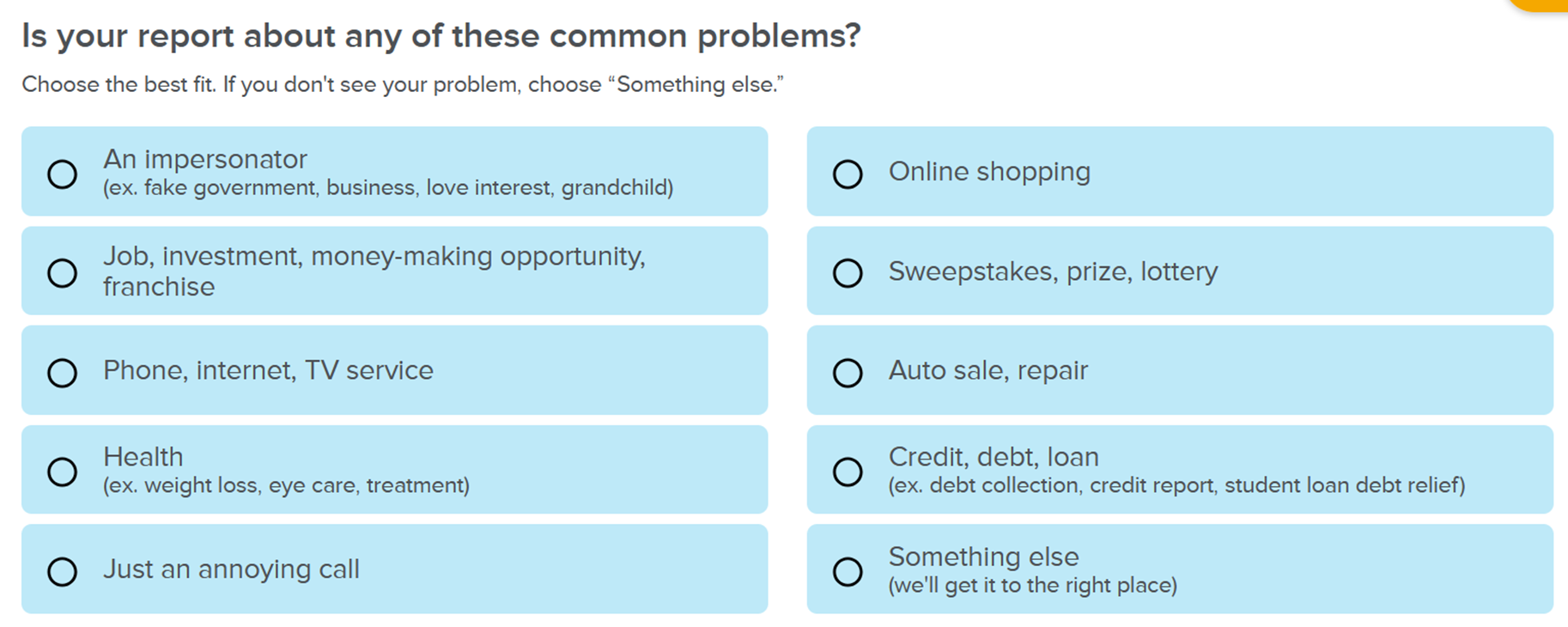 COURSE STRUCTURE AND PARTICIPATION
CASE STUDY
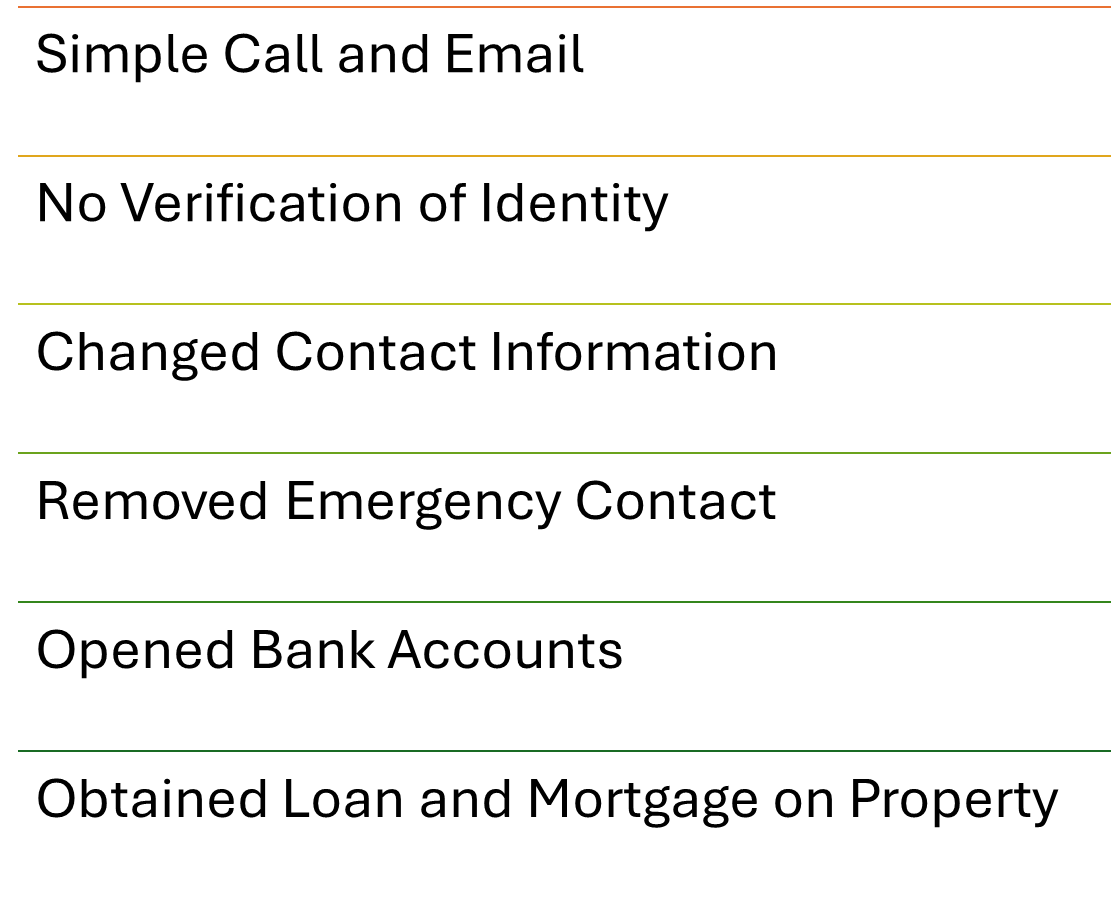 Involving:
Condo association;
Lender; and
Bank
COURSE STRUCTURE AND PARTICIPATION
Prevention is KEY to avoid costly litigation
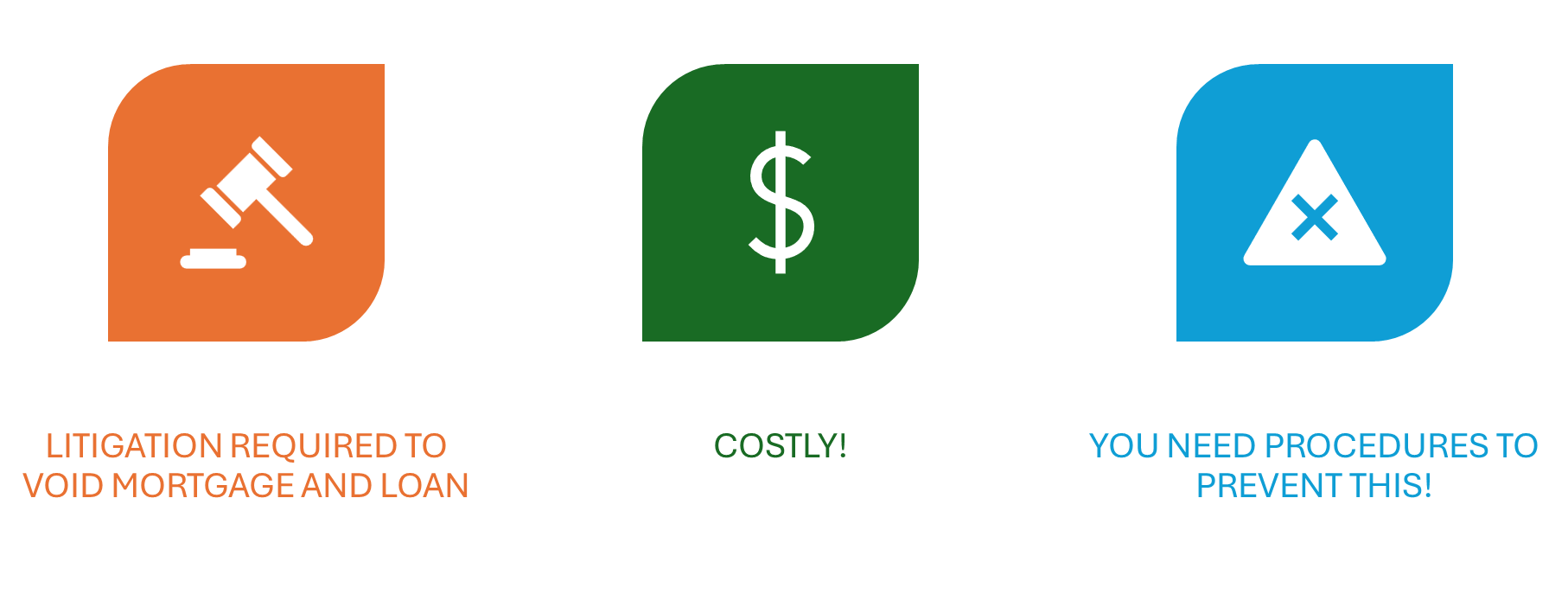 COURSE STRUCTURE AND PARTICIPATION
The FLORIDA DATA PRIVACY AND SECURITY ACT
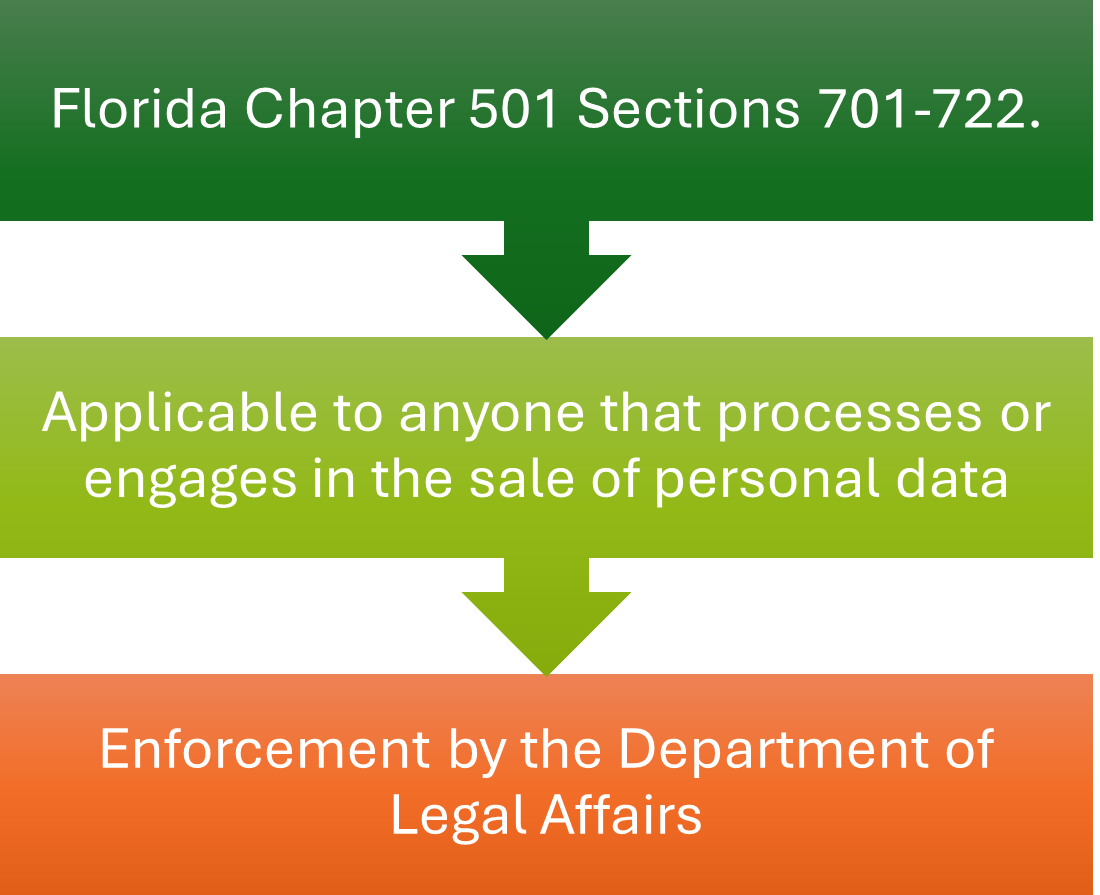 COMPANIES THAT PROCESS OR SELL PERSONAL DATA NEED TO BE AWARE OF THIS STATUTE
COURSE STRUCTURE AND PARTICIPATION
FEDERAL ACTS (REDUX)
Depending on the field, companies also need to be aware of the FEDERAL statutes protecting personal data:
HIPAA - Health Insurance Portability and Accountability Act
DPPA - Driver’s Privacy Protection Act
FERPA – Family Educational Rights and Privacy Act
FCA – Farm Credit Act
GLBA – Gramm-Leach-Bliley Act
COURSE STRUCTURE AND PARTICIPATION
TRADE SECRETS
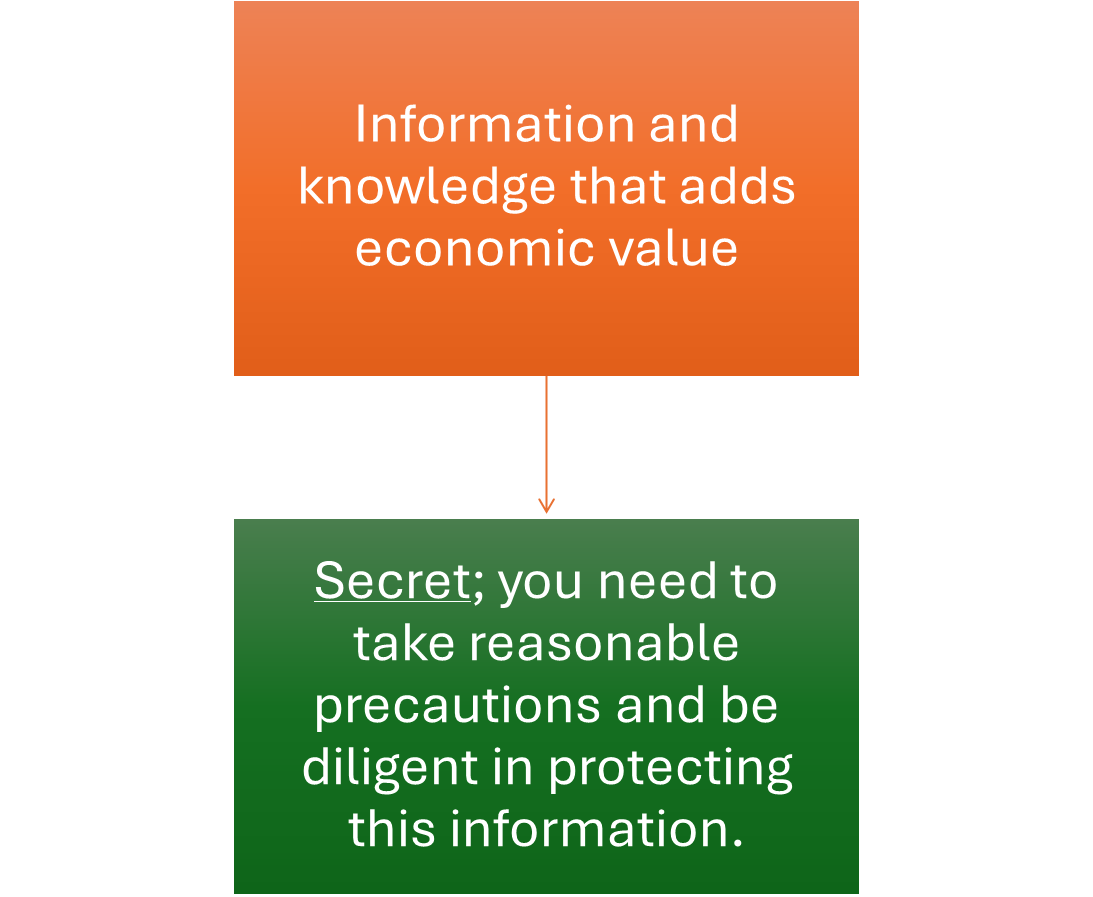 In addition to private customer information, your business will have to protect other types of information, including its Intellectual Property.  

Example:  TRADE SECRETS
COURSE STRUCTURE AND PARTICIPATION
WHAT ARE TRADE SECRETS?
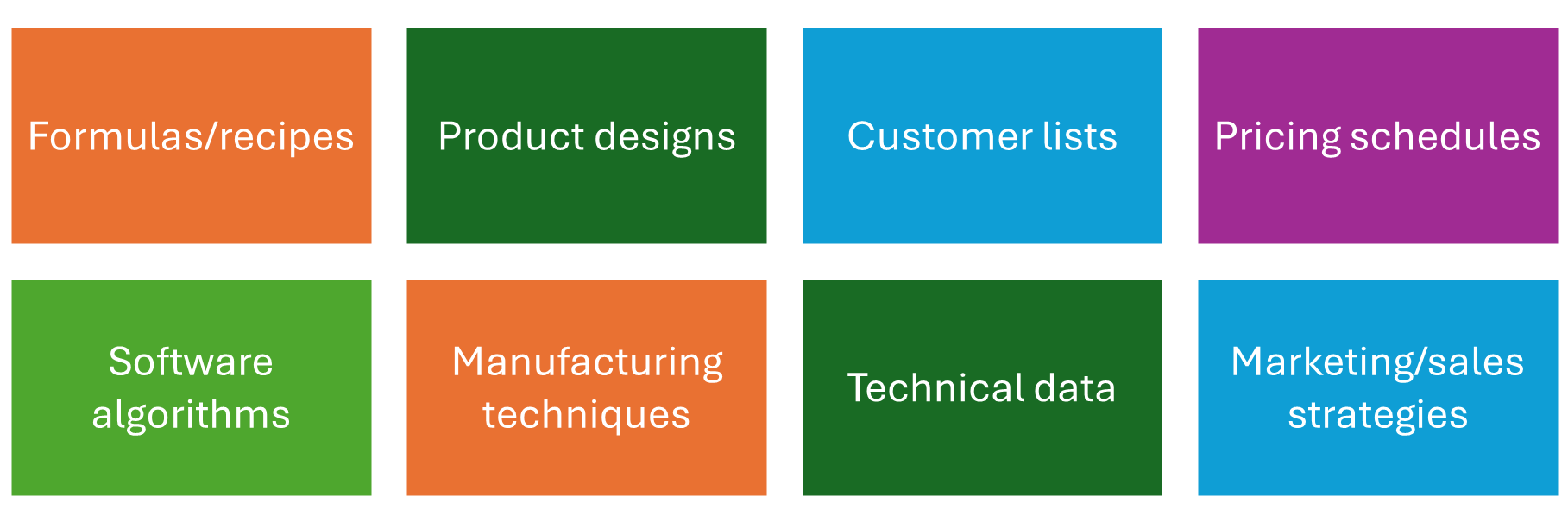 COURSE STRUCTURE AND PARTICIPATION
WHAT ARE TRADE SECRETS?
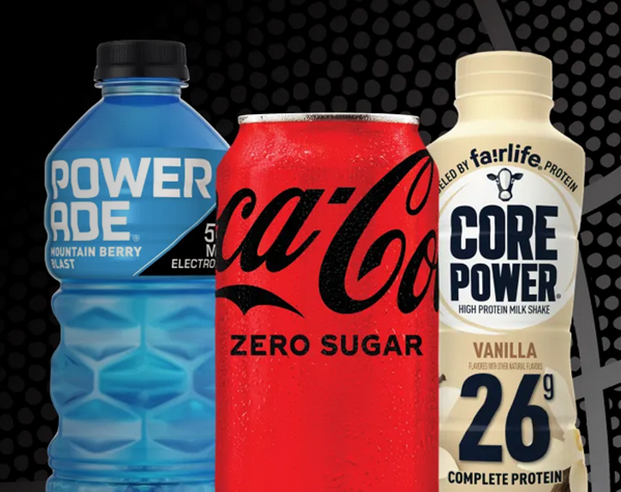 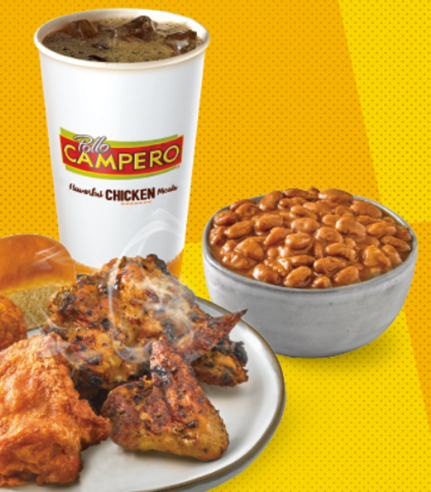 COURSE STRUCTURE AND PARTICIPATION
CUSTOMER LISTS
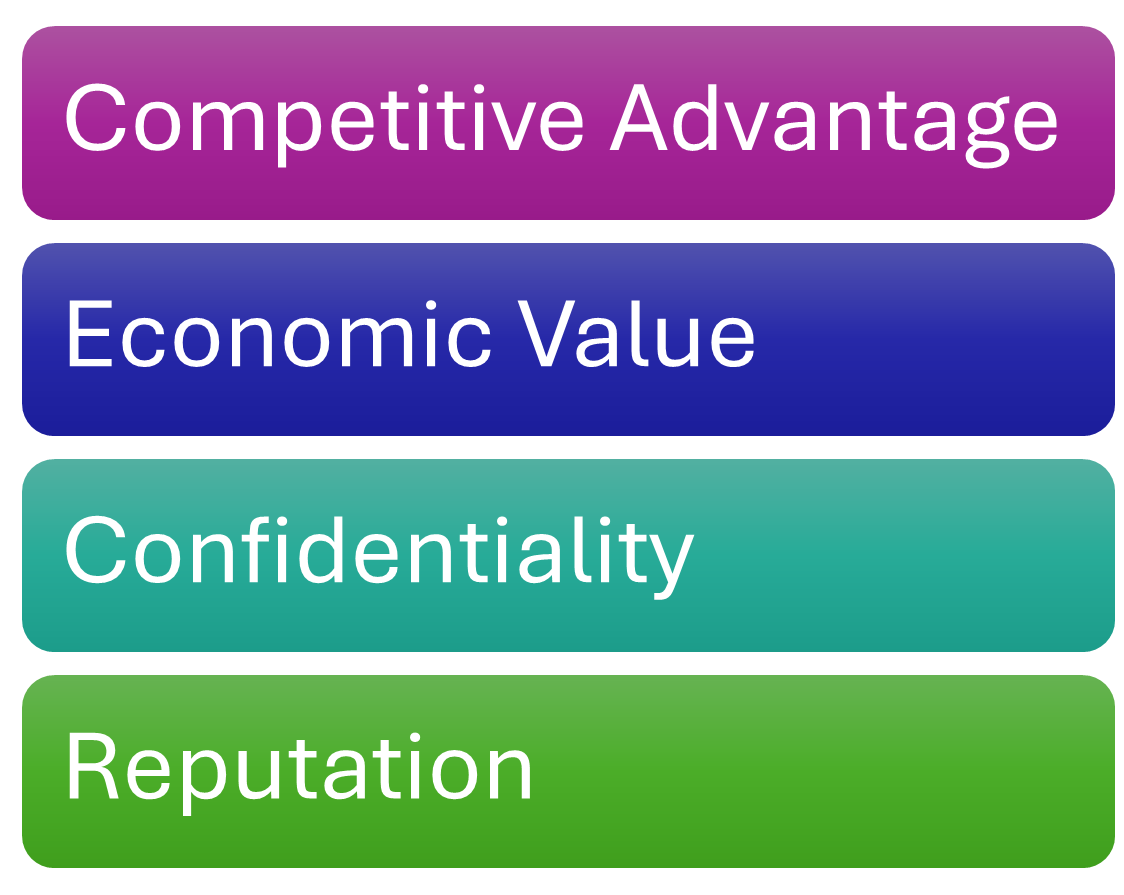 Customer Lists are both private/ personal information (potential RISK) AND provide business value (ASSET).
COURSE STRUCTURE AND PARTICIPATION
CASE STUDY
STARTUP v. WALMART with trade secret misappropriation
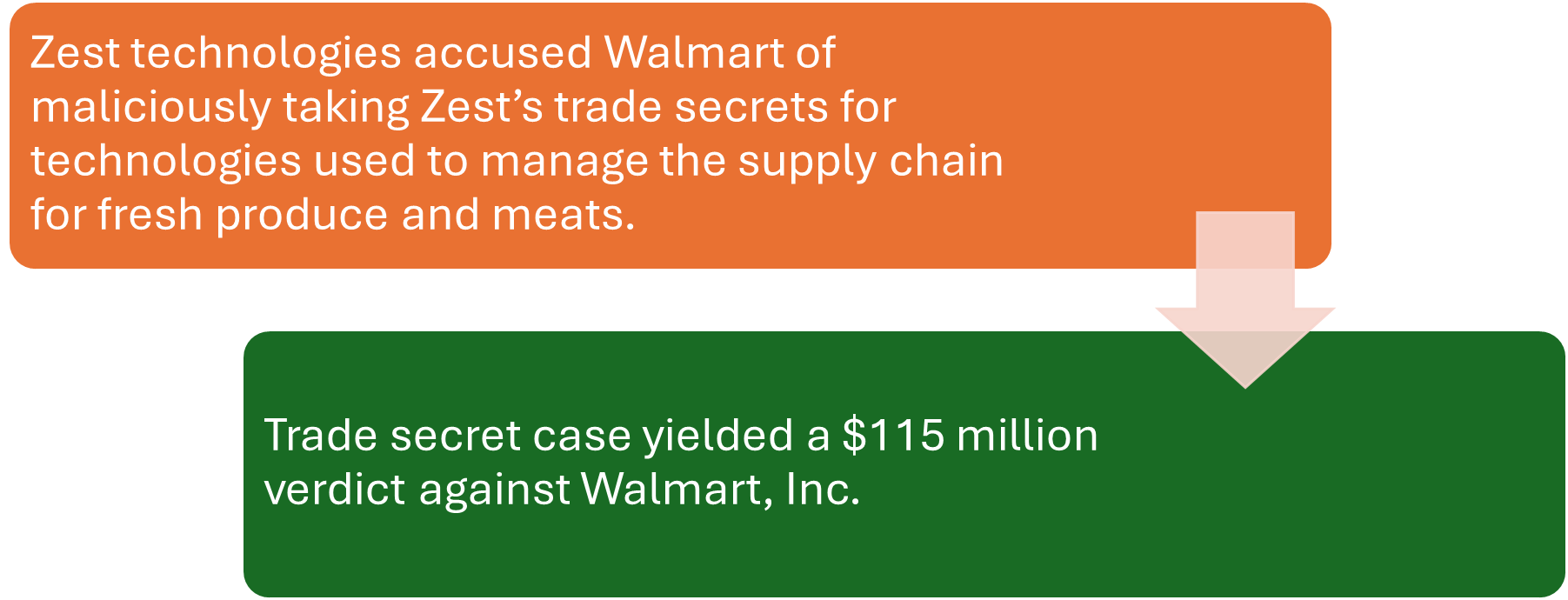 COURSE STRUCTURE AND PARTICIPATION
TRADE SECRETS NEED TO BE PROTECTED
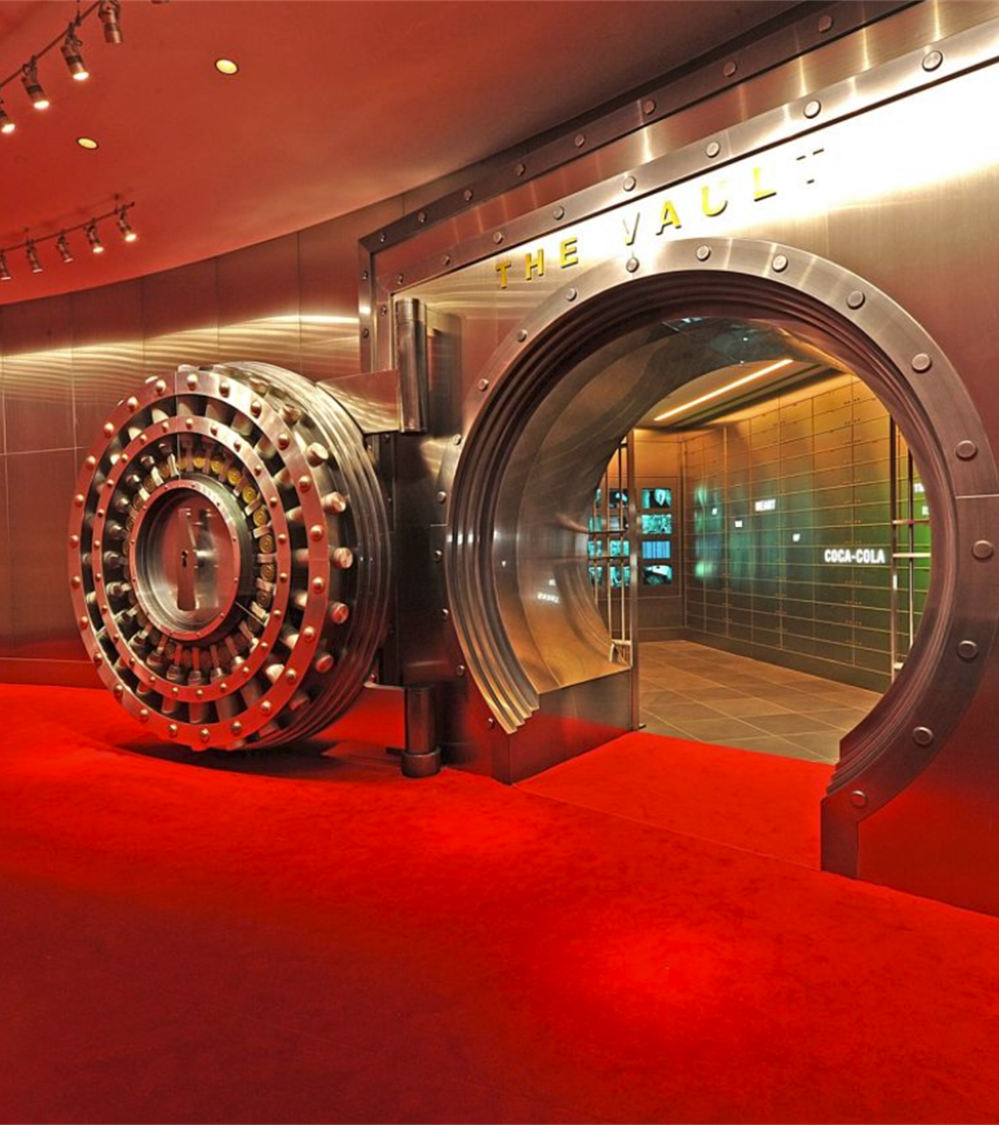 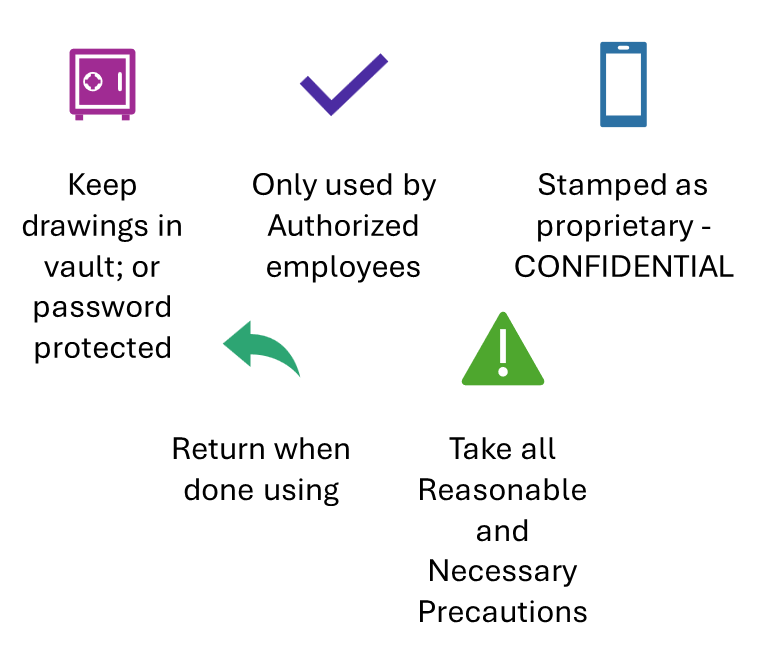 COURSE STRUCTURE AND PARTICIPATION
TRADE SECRETS LITIGATION…
… OCCURS WHEN THE SECRET IS MISAPPROPRIATED
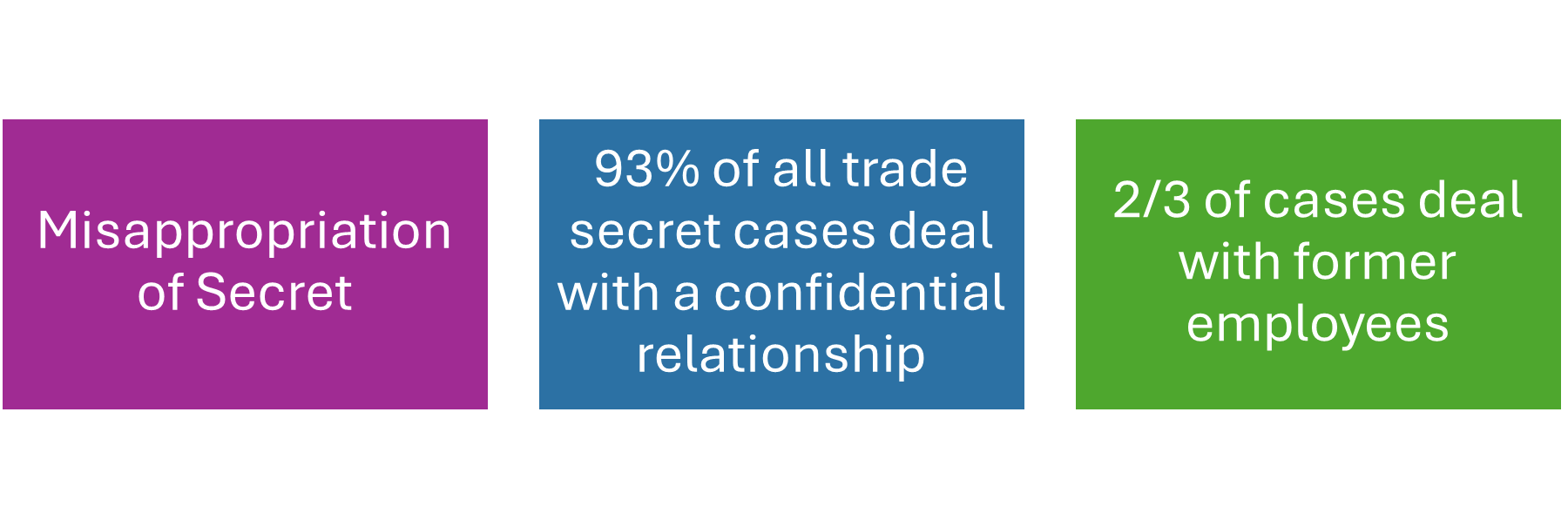 COURSE STRUCTURE AND PARTICIPATION
NEED TO HAVE NDA AND NCA WITH EMPLOYEES
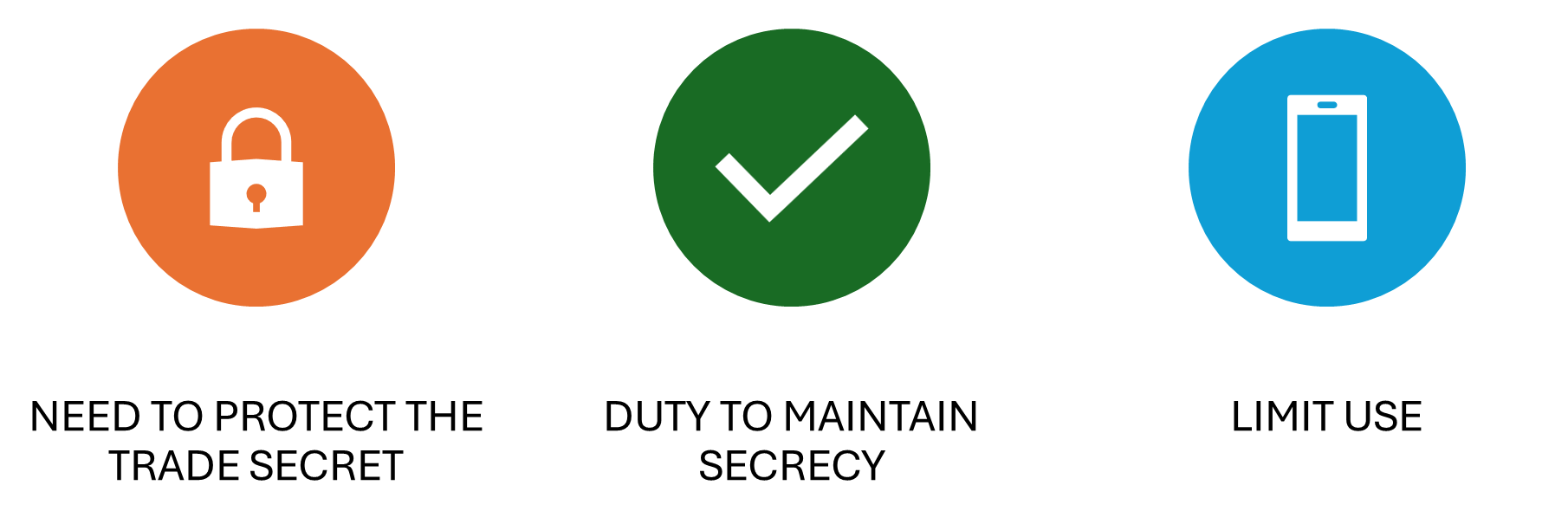 COURSE STRUCTURE AND PARTICIPATION
FLORIDA LAW
…provides avenues to protect your trade secrets…

Florida Allows Noncompete Agreements
Legitimate Business Interests
Trade Secrets
Customer Lists
§ 542.335 
§Section 668.002
COURSE STRUCTURE AND PARTICIPATION
SOME ACTIONS YOU CAN TAKE TO PROTECT YOUR TRADE SECRETS
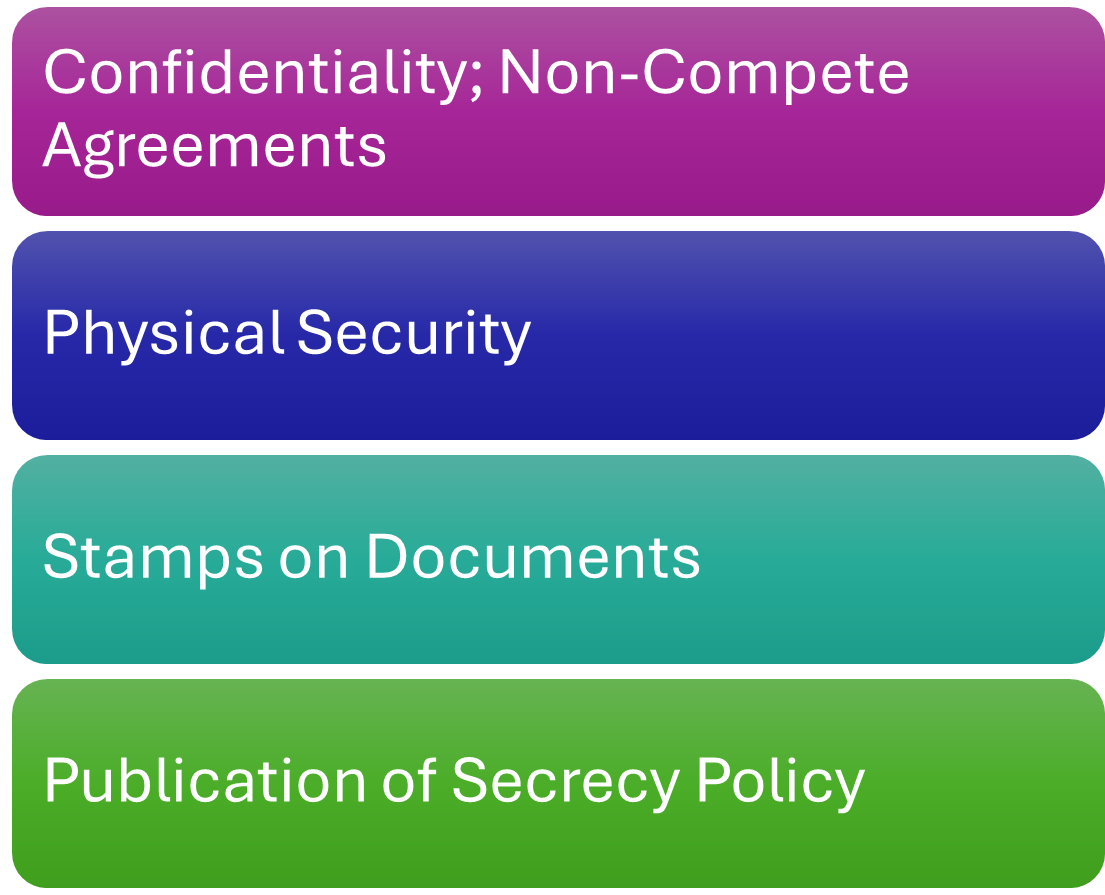 COURSE STRUCTURE AND PARTICIPATION
ALL FORMS OF COMMUNICATION NEED TO BE PROTECTED… EVEN ZOOM®
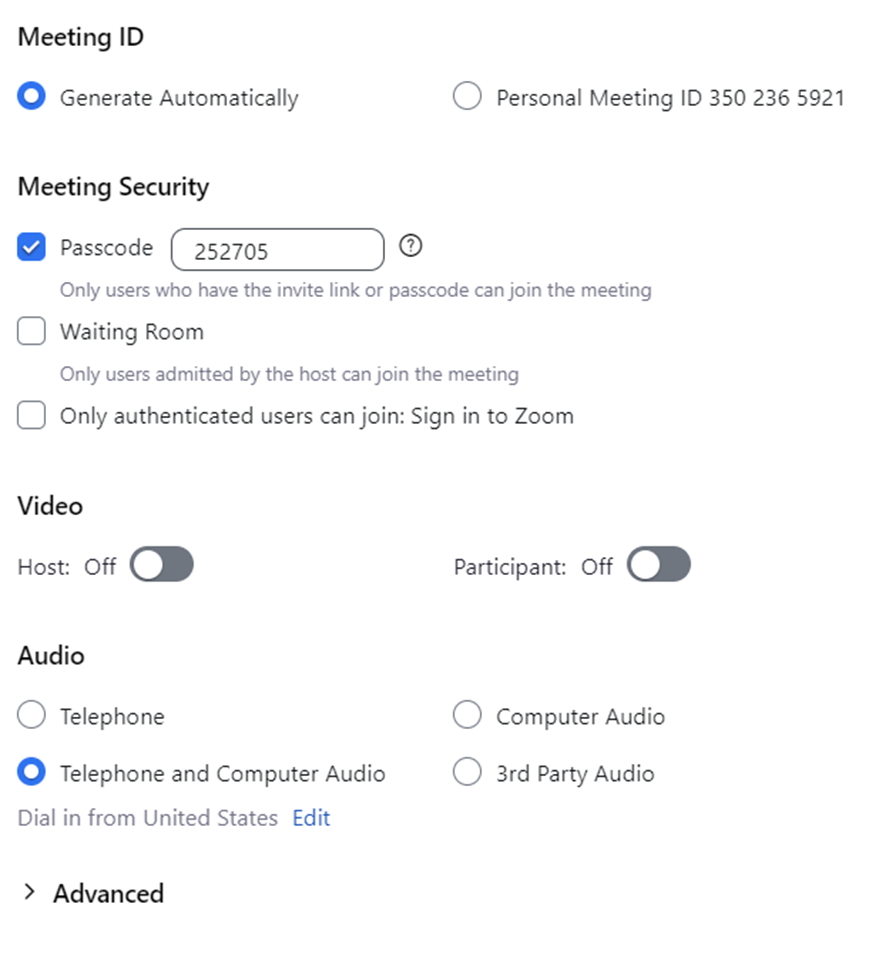 COURSE STRUCTURE AND PARTICIPATION
SEVERAL ZOOM® BEST PRACTICES…
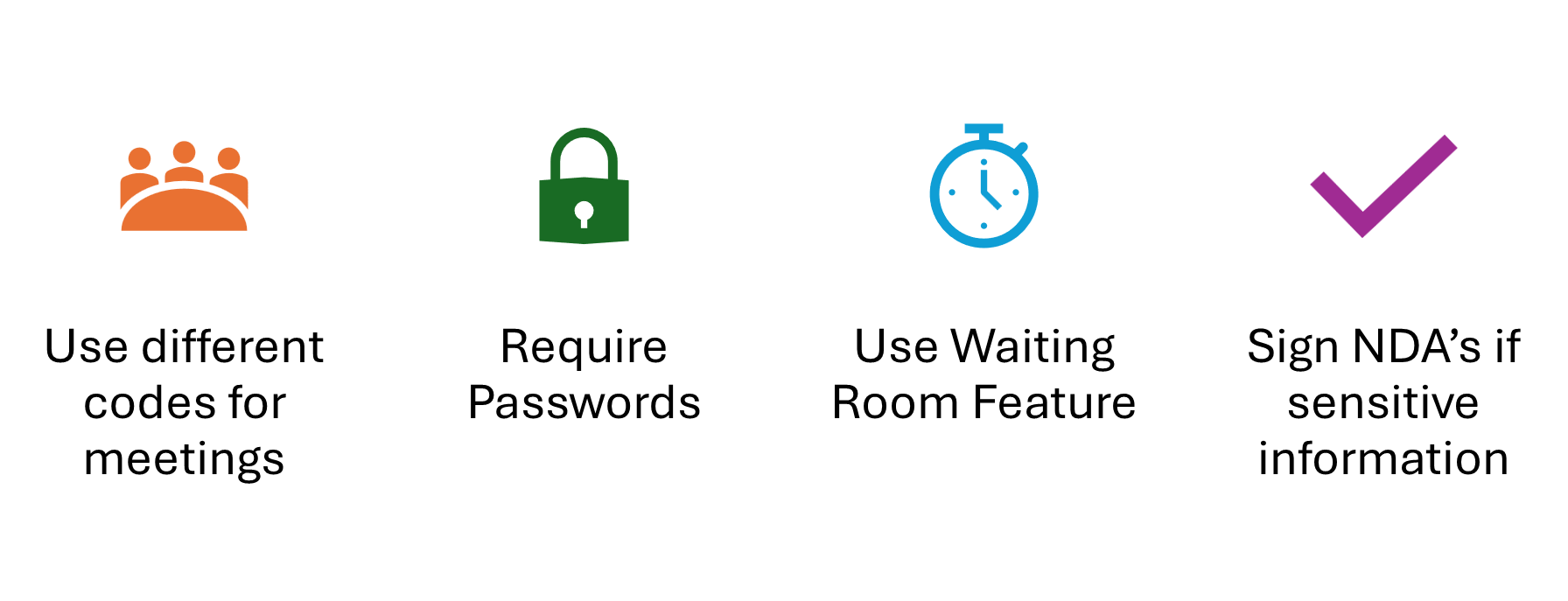 COURSE STRUCTURE AND PARTICIPATION
ANY QUESTIONS??
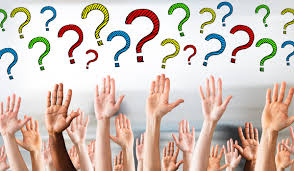 COURSE STRUCTURE AND PARTICIPATION
Thank you!
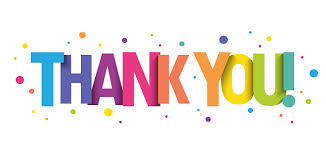